Figure 3. Transgene expression in the mouse and NHP cerebellum following AAV-mediated expression in the DCN. (A) ...
Hum Mol Genet, Volume 25, Issue R1, 15 April 2016, Pages R53–R64, https://doi.org/10.1093/hmg/ddv442
The content of this slide may be subject to copyright: please see the slide notes for details.
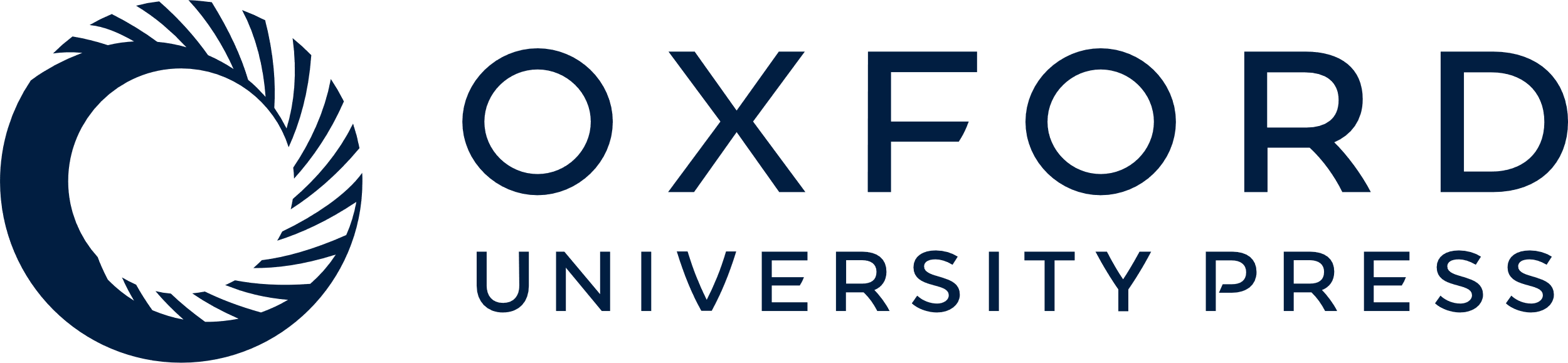 [Speaker Notes: Figure 3. Transgene expression in the mouse and NHP cerebellum following AAV-mediated expression in the DCN. (A) Sagittal section of mouse cerebellum following direct delivery of AAV2/5 expressing an miRNA targeting Atxn1 and eGFP to the DCN. Green staining demonstrates biodistribution to multiple lobules from single injection site. (B) Sagittal section of NHP cerebellum following direct delivery of AAV2/1 expressing and an miRNA targeting ATXN1 and eGFP to the DCN. Brown staining shows biodistribution throughout multiple lobules. *DCN.


Unless provided in the caption above, the following copyright applies to the content of this slide: © The Author 2015. Published by Oxford University Press. All rights reserved. For Permissions, please email: journals.permissions@oup.com]